Patronage
PATRON CLIENT RELATIONSHIP
EMPEROR nominates
SALVIUS to an
important priesthood.
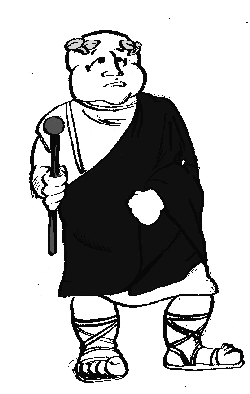 SALVIUS obtains
Building contract
For HATERIUS.
HATERIUS orders
Distribution of 
Sportula to CLIENTS.
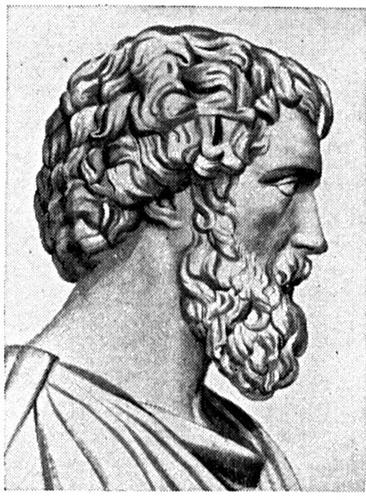 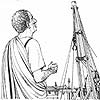 You scratch my back and I will scratch yours!
Give and Take
Patroni

Sportula
Food
Money
Protection
Referrals
advice
Clientes

Political support
Accompany at events
Witness wills
Pack dinners
Entourage
Roman Society
SENATORIALCLASS
EMPEROR
EQUESTRIAN
CLASS (EQUITES)
PEOPLE
(PLEBS)
The Emperor
All purple toga – toga picta
Head of all patrons
Lives on Palatine Hill
Held consulship and pontifex maximus permanently
Senators
Political leaders

Elected, born into it, or bestowed upon them

Wide purple stripe – toga praetexta

1 million sesterces requirement

Live on Esquiline hill
Equites
Upper-middle class – requirement of 400,000 sesterces 

Many equites were businessmen, although many were active in politics.  Only a member of the equestrian class might be governor of Egypt.

Could wear a gold ring as a status symbol and a toga with a narrow stripe – tunica angusticlavii
Plebs
Wide range of jobs and finances

Majority of people, but not slaves or wealthy

Heavily rely  on patrons

Live in insulae in Subura